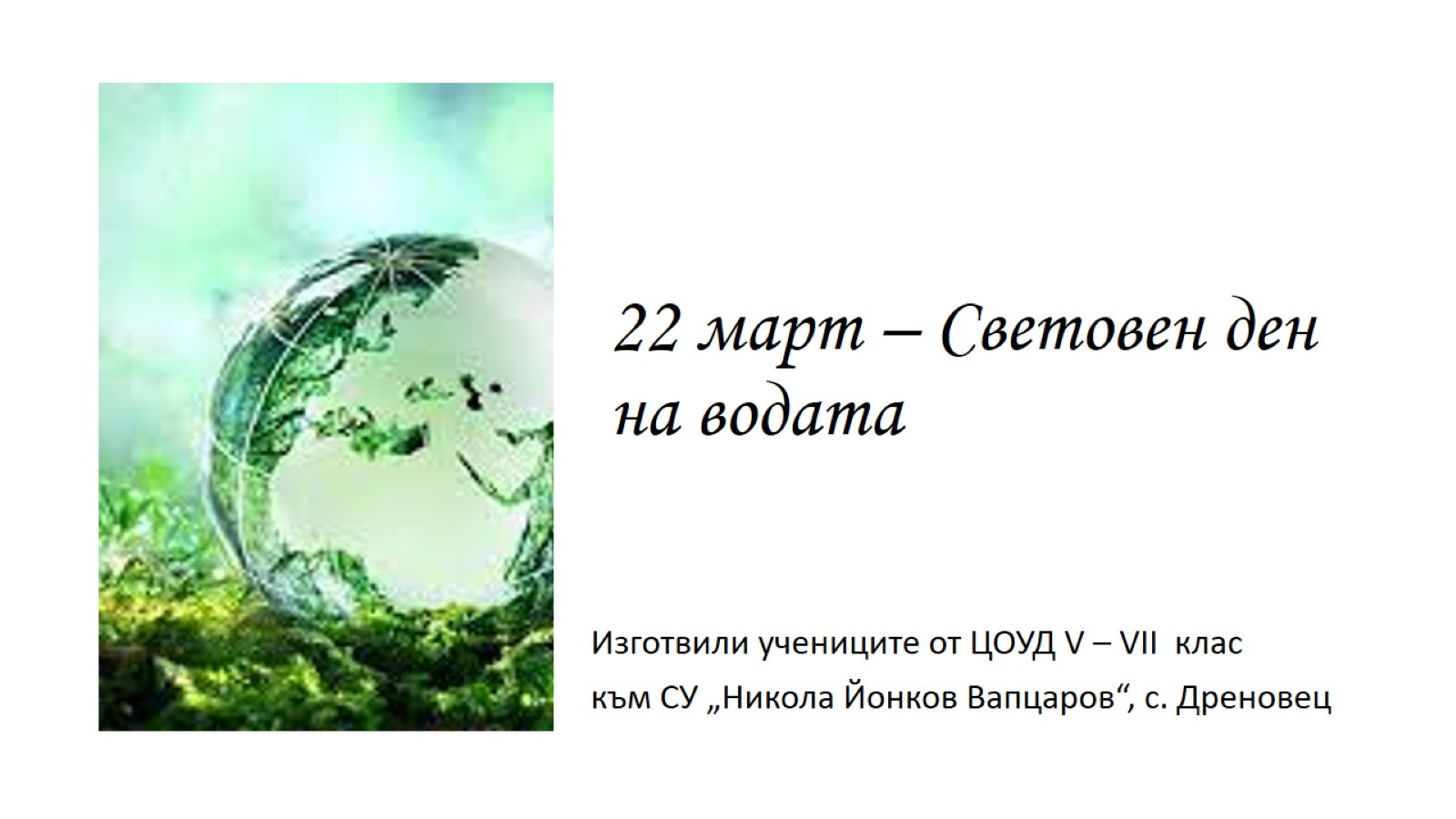 22 март – Световен ден на водата
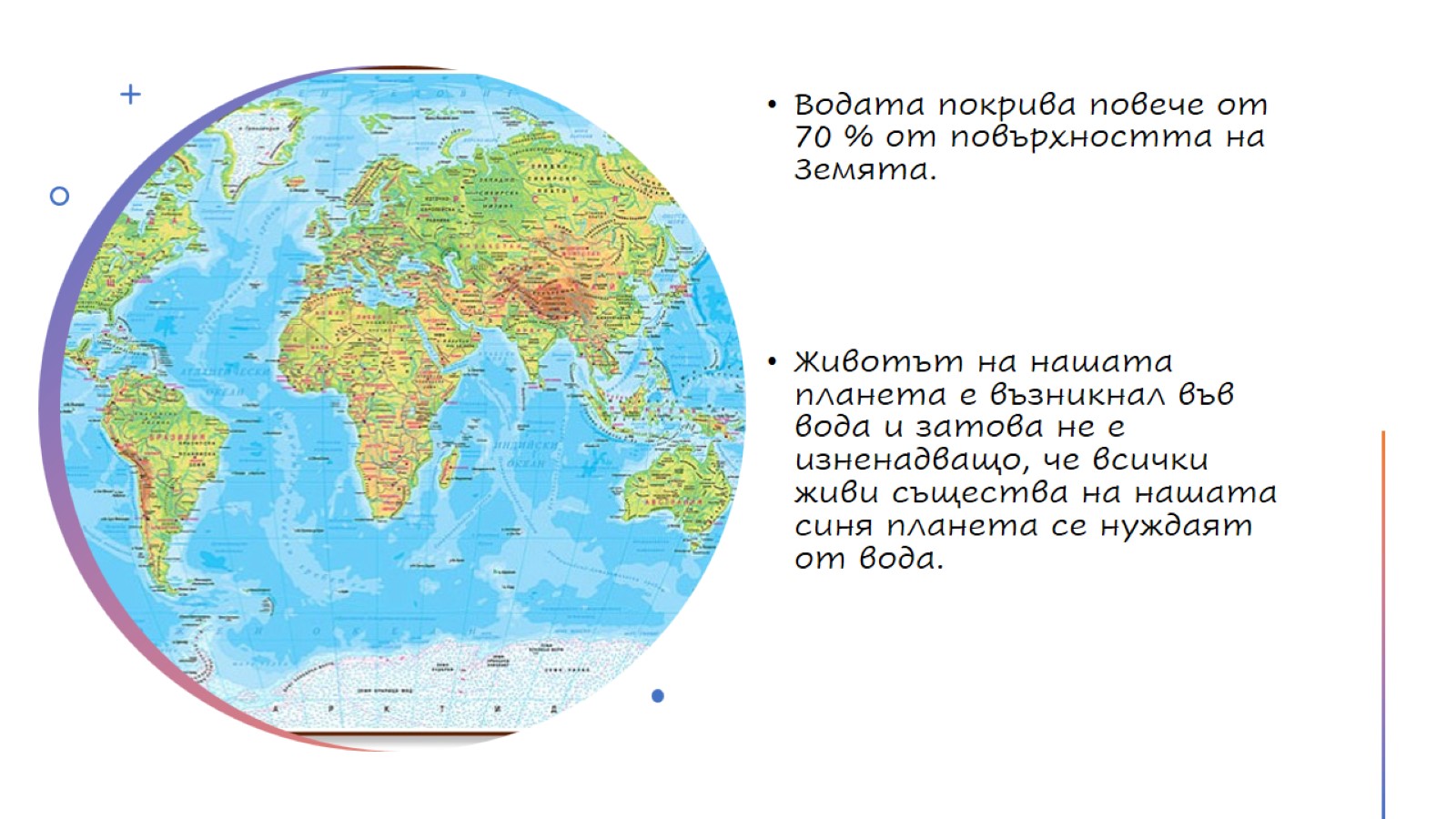 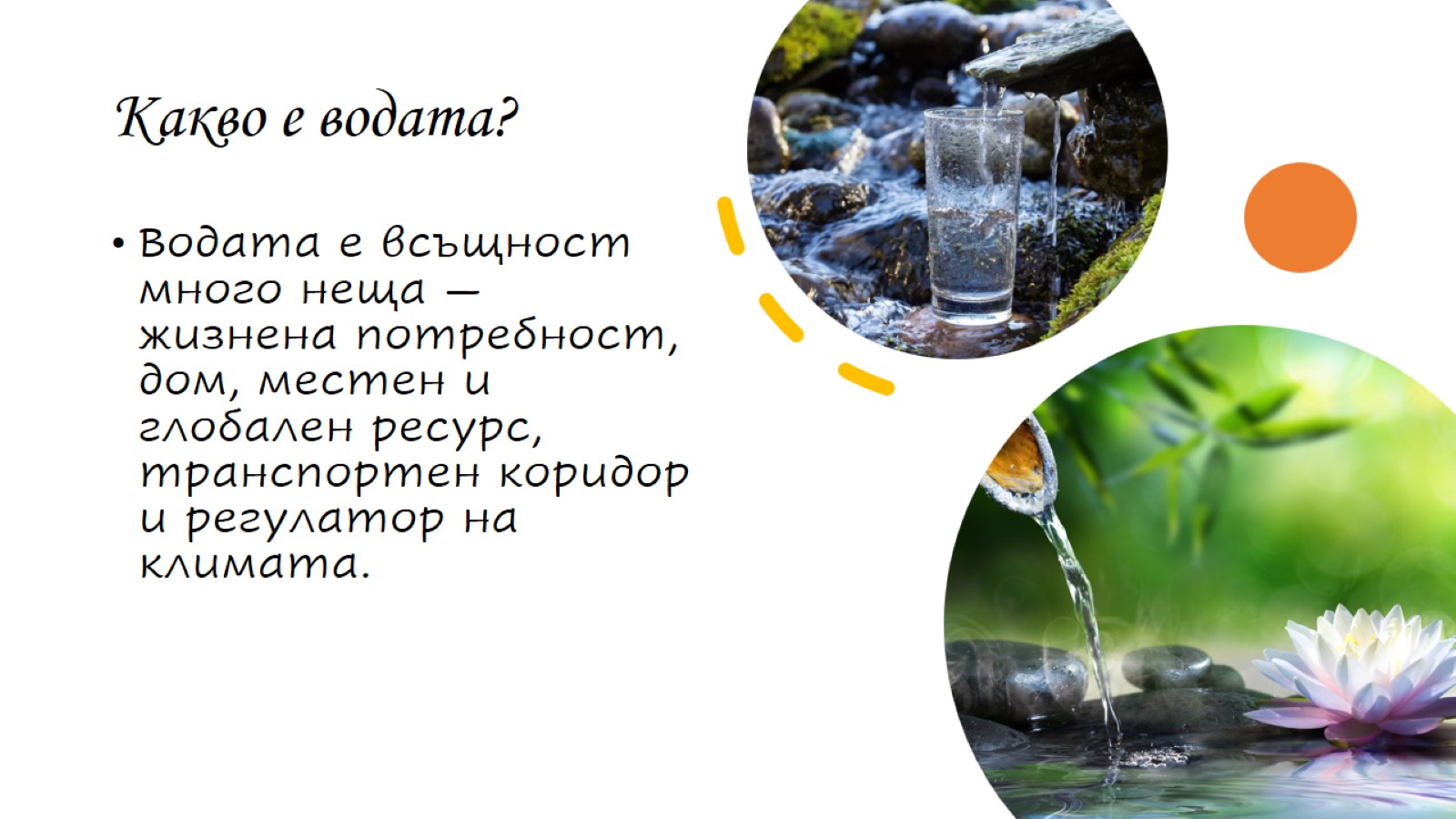 Какво е водата?
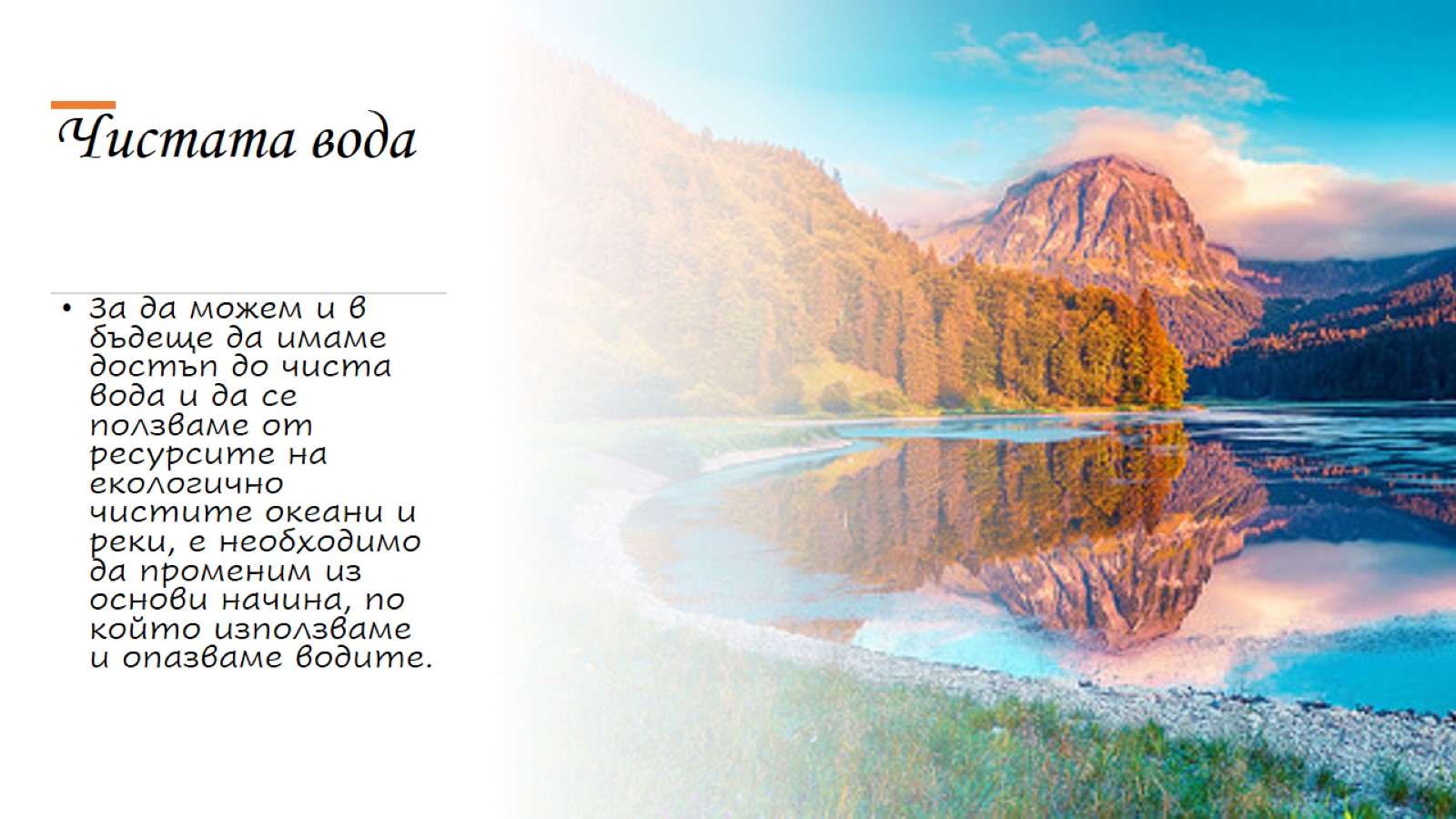 Чистата вода
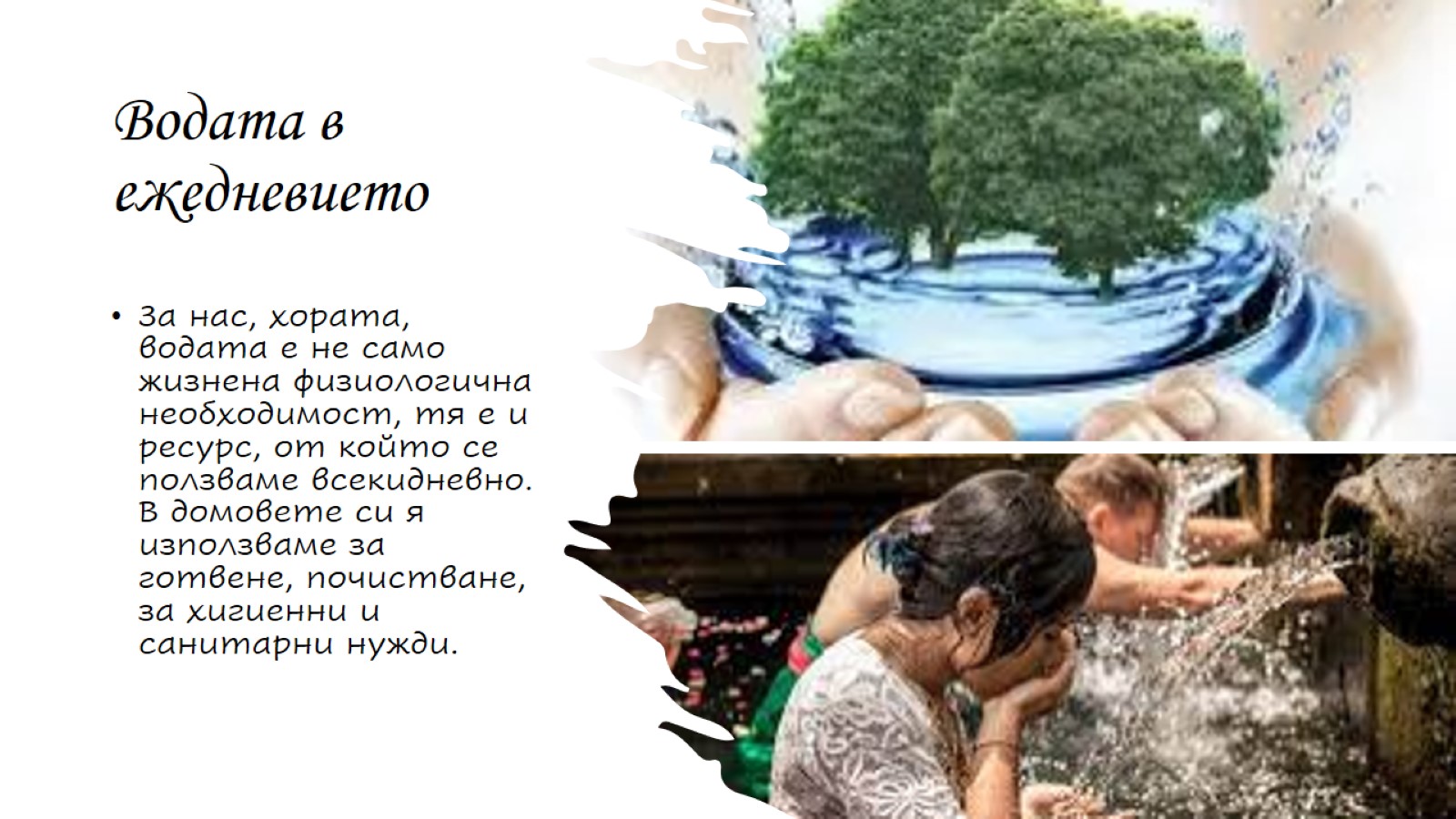 Водата в ежедневието
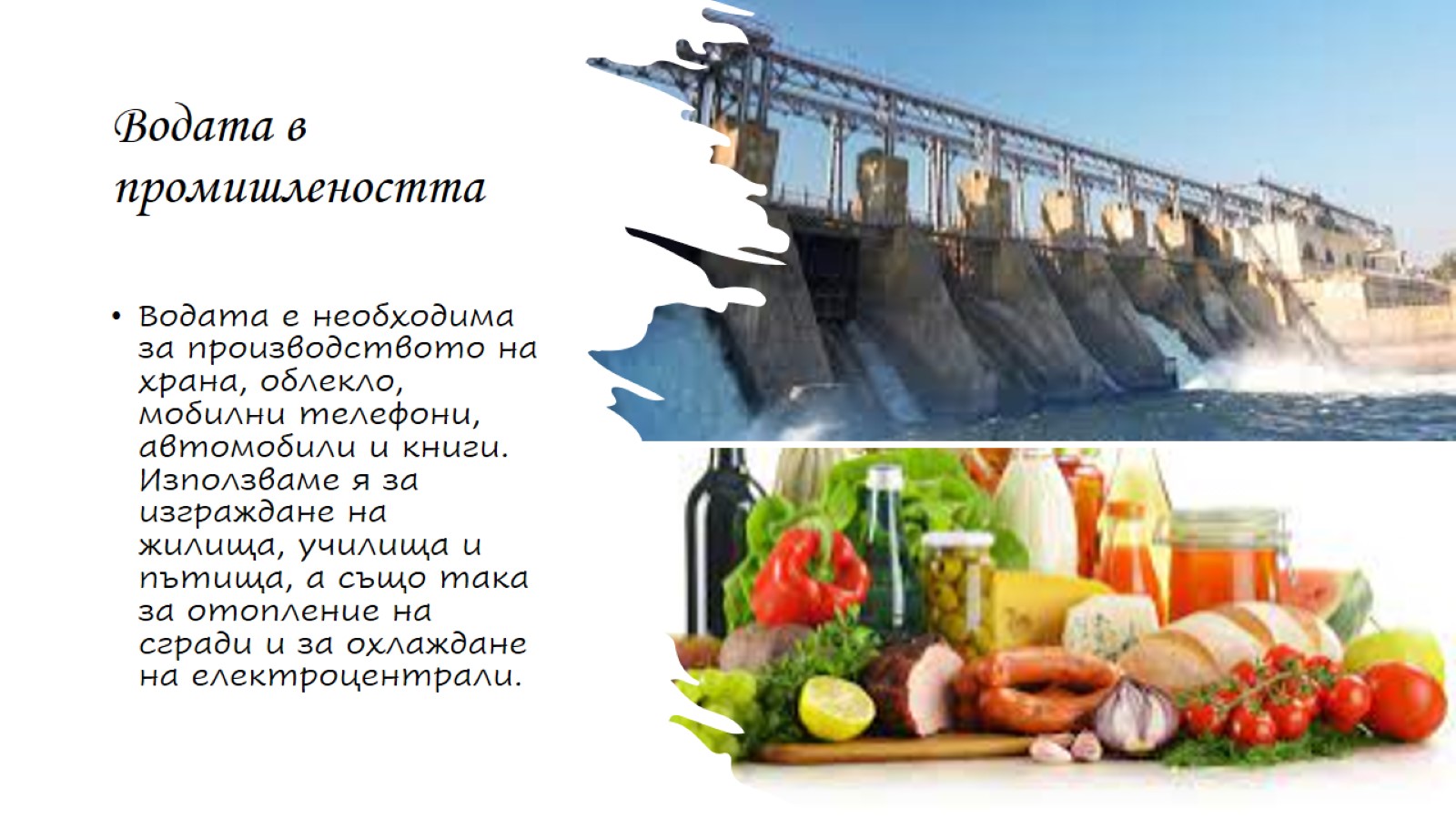 Водата в промишлеността
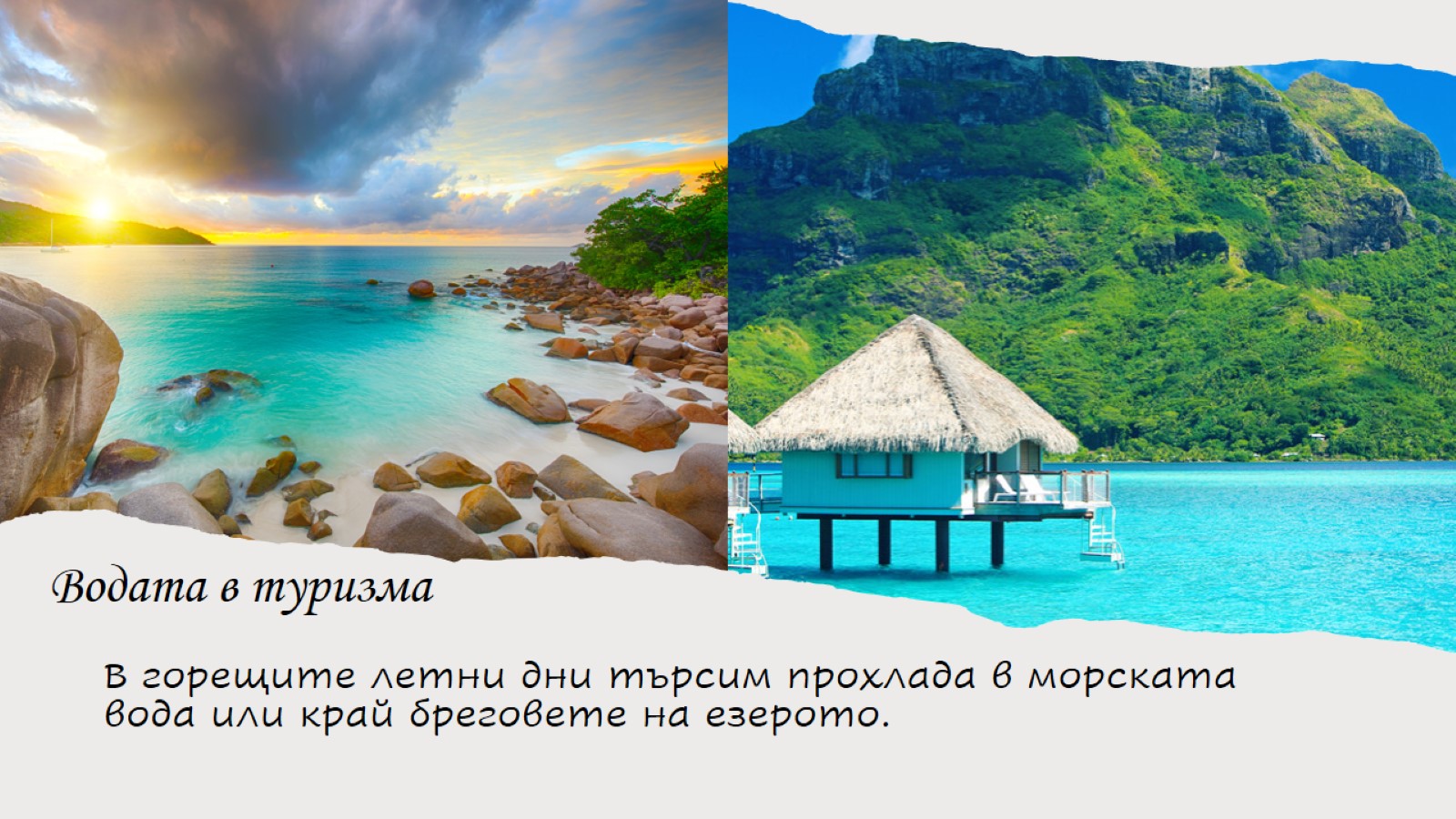 Водата в туризма
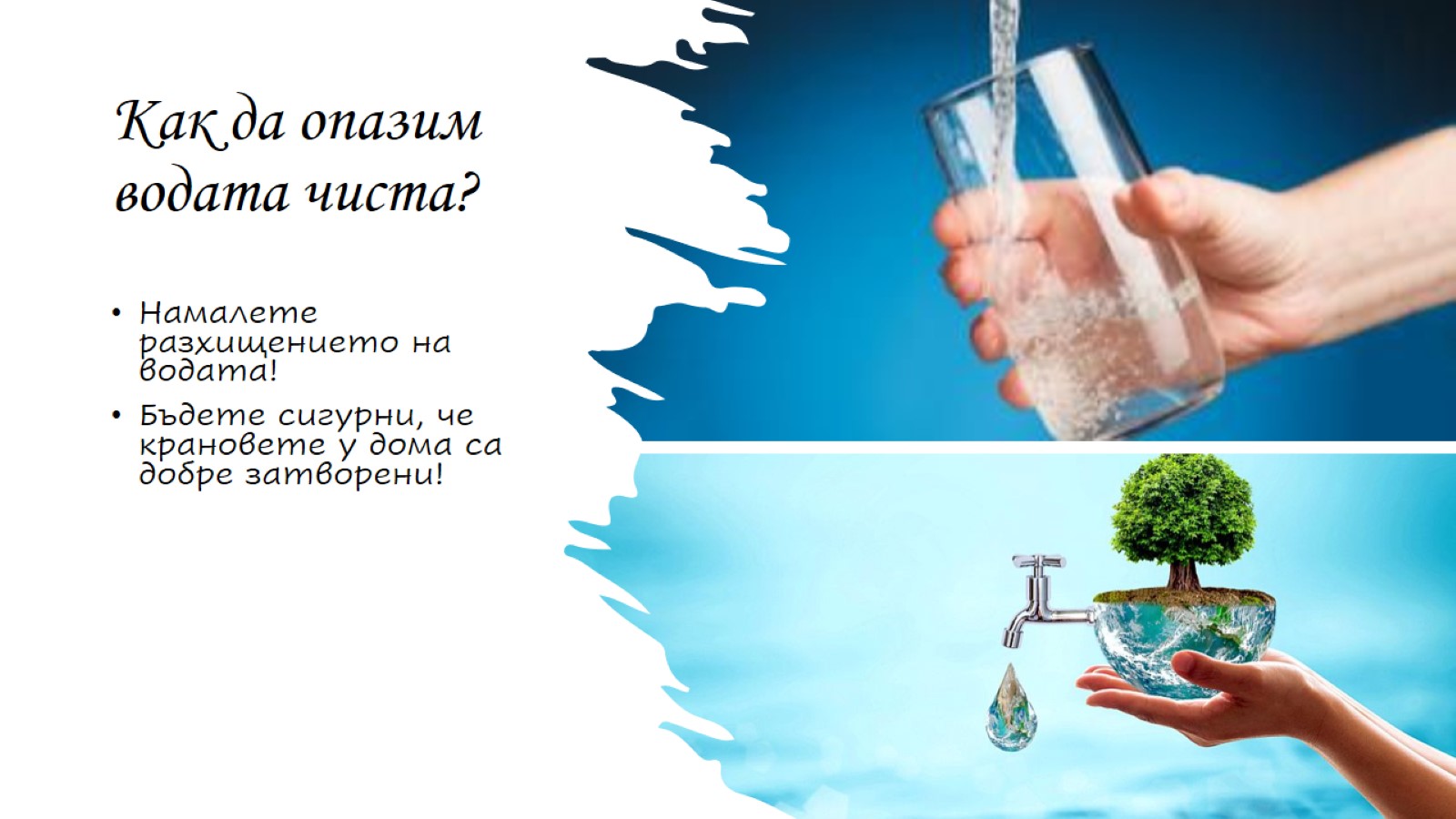 Как да опазим водата чиста?
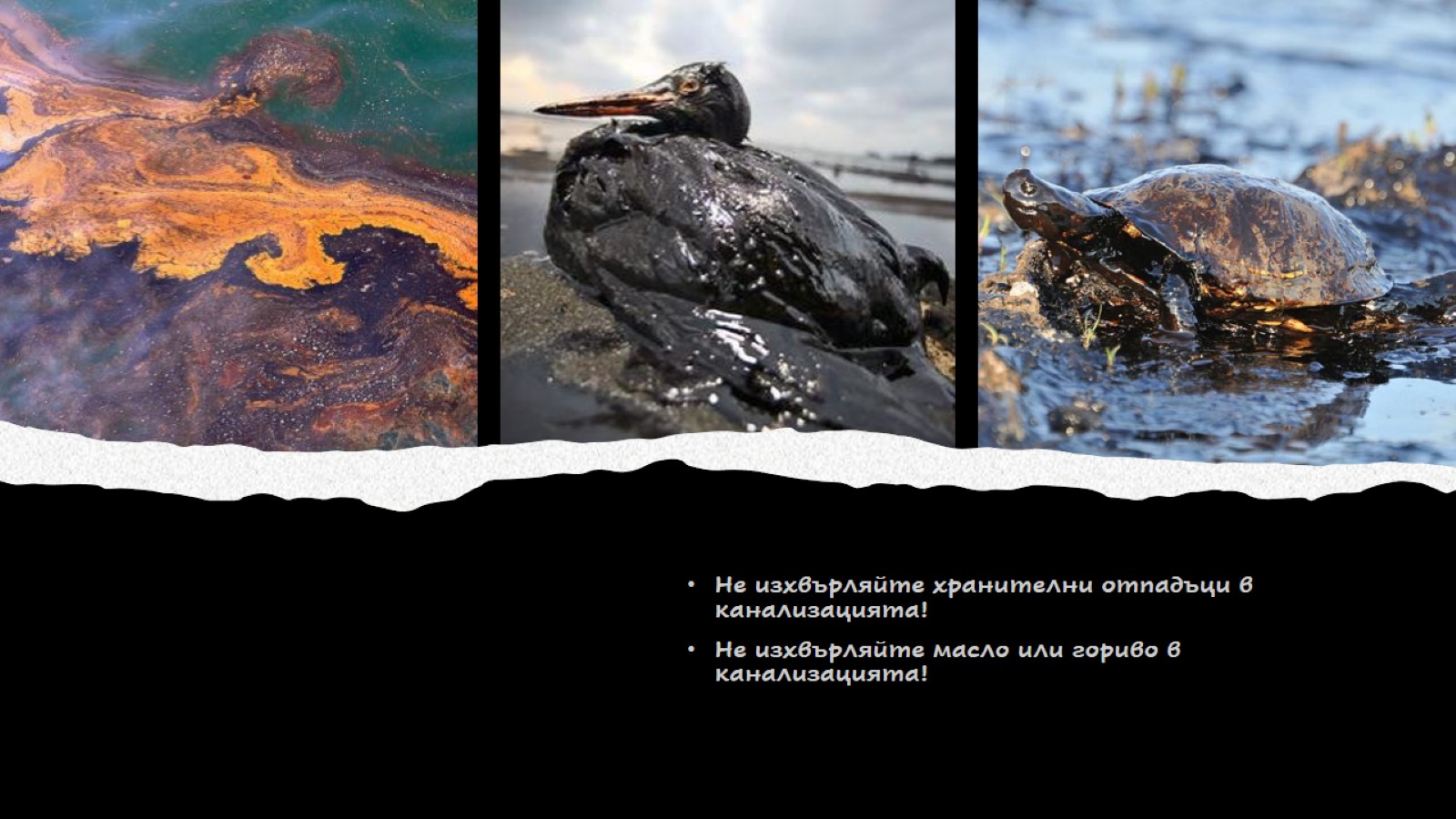 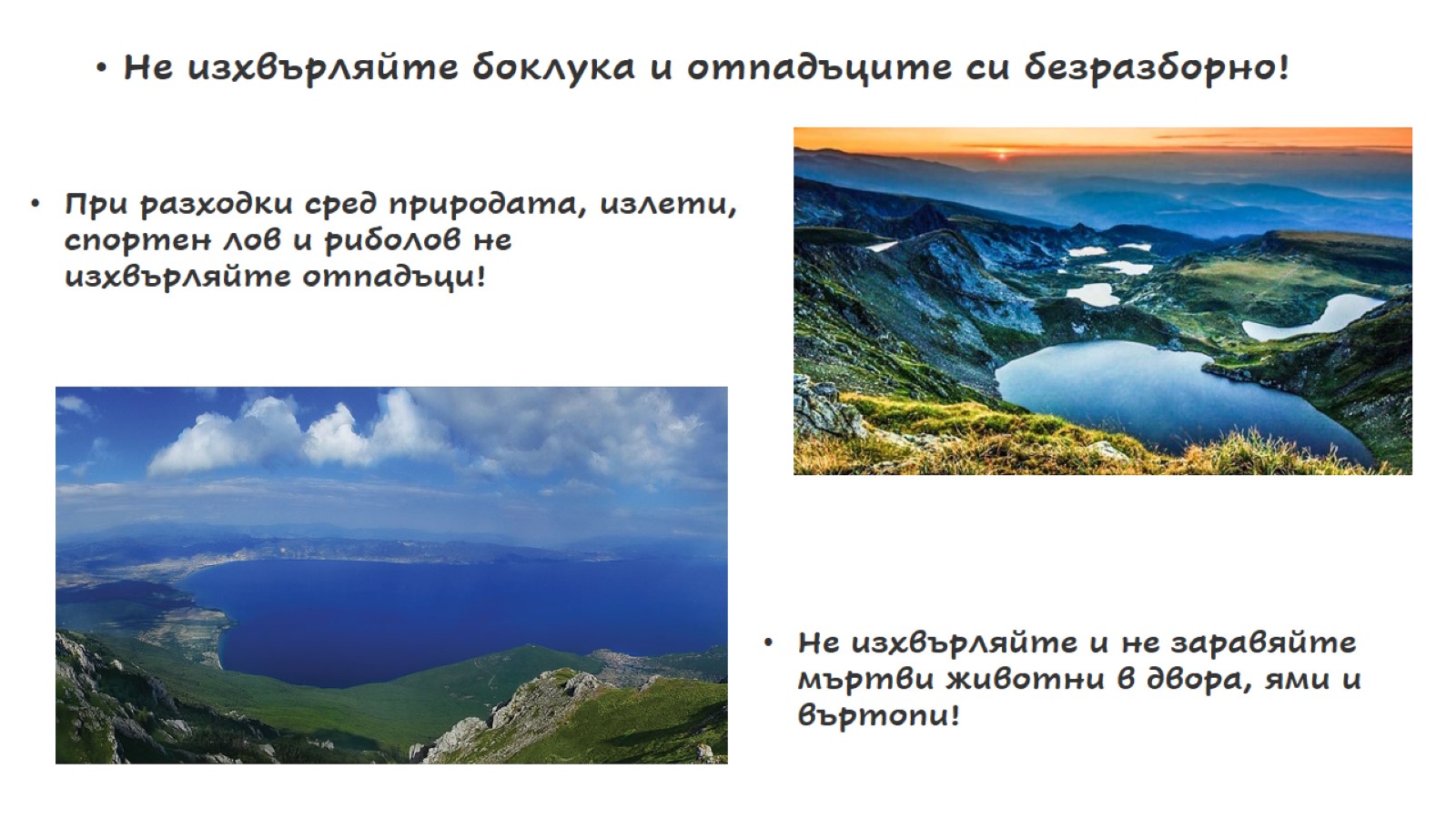 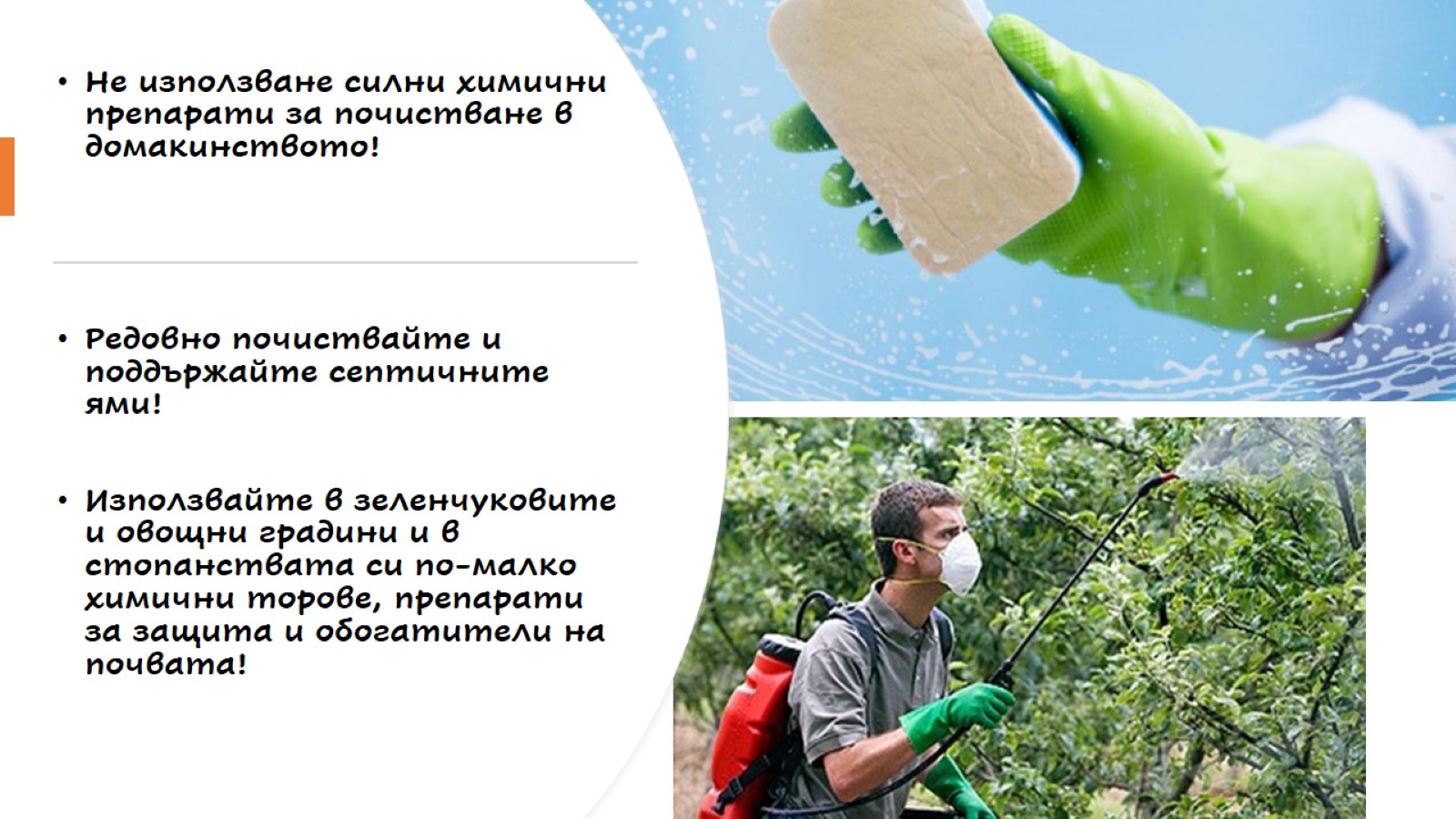 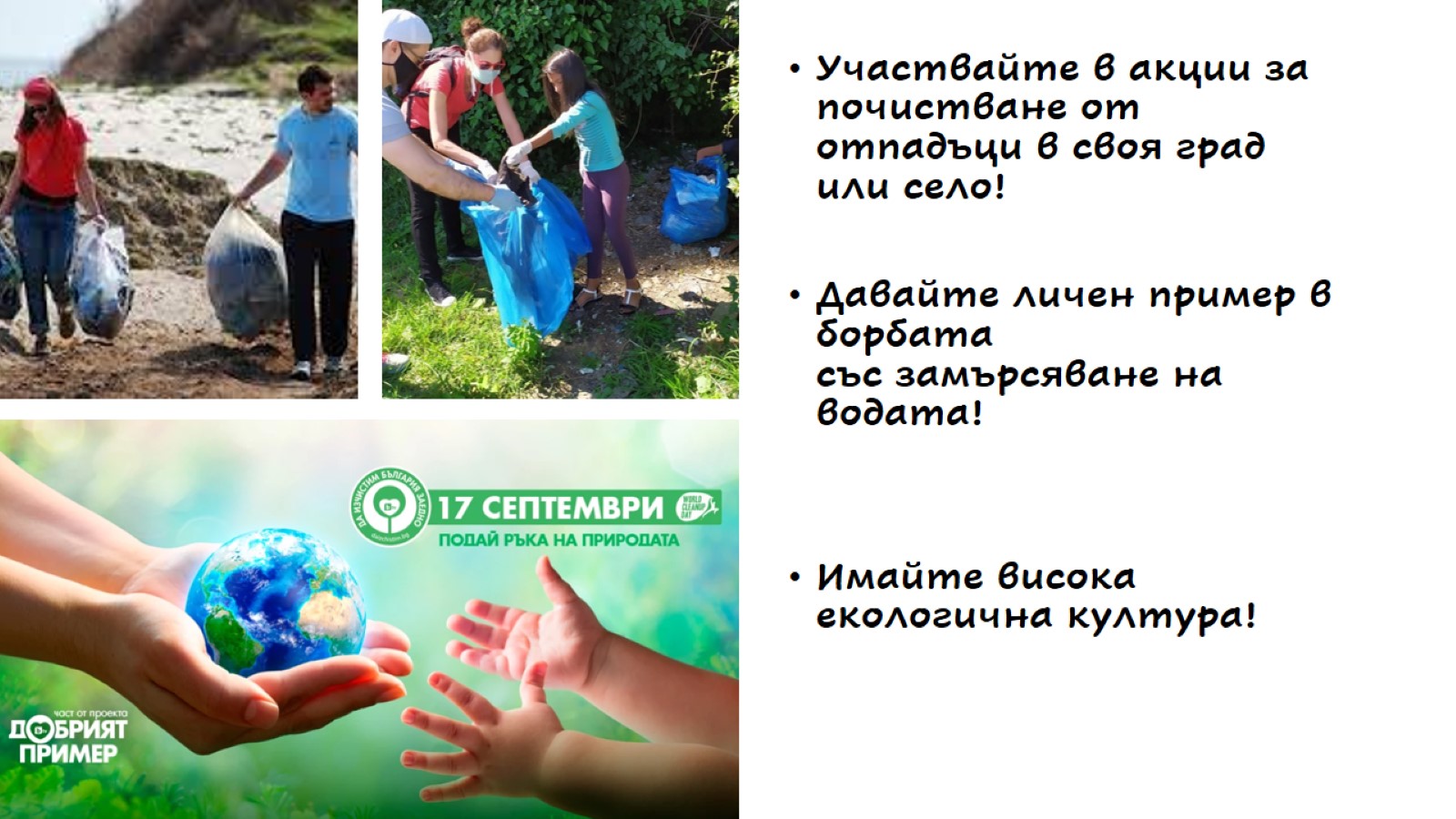 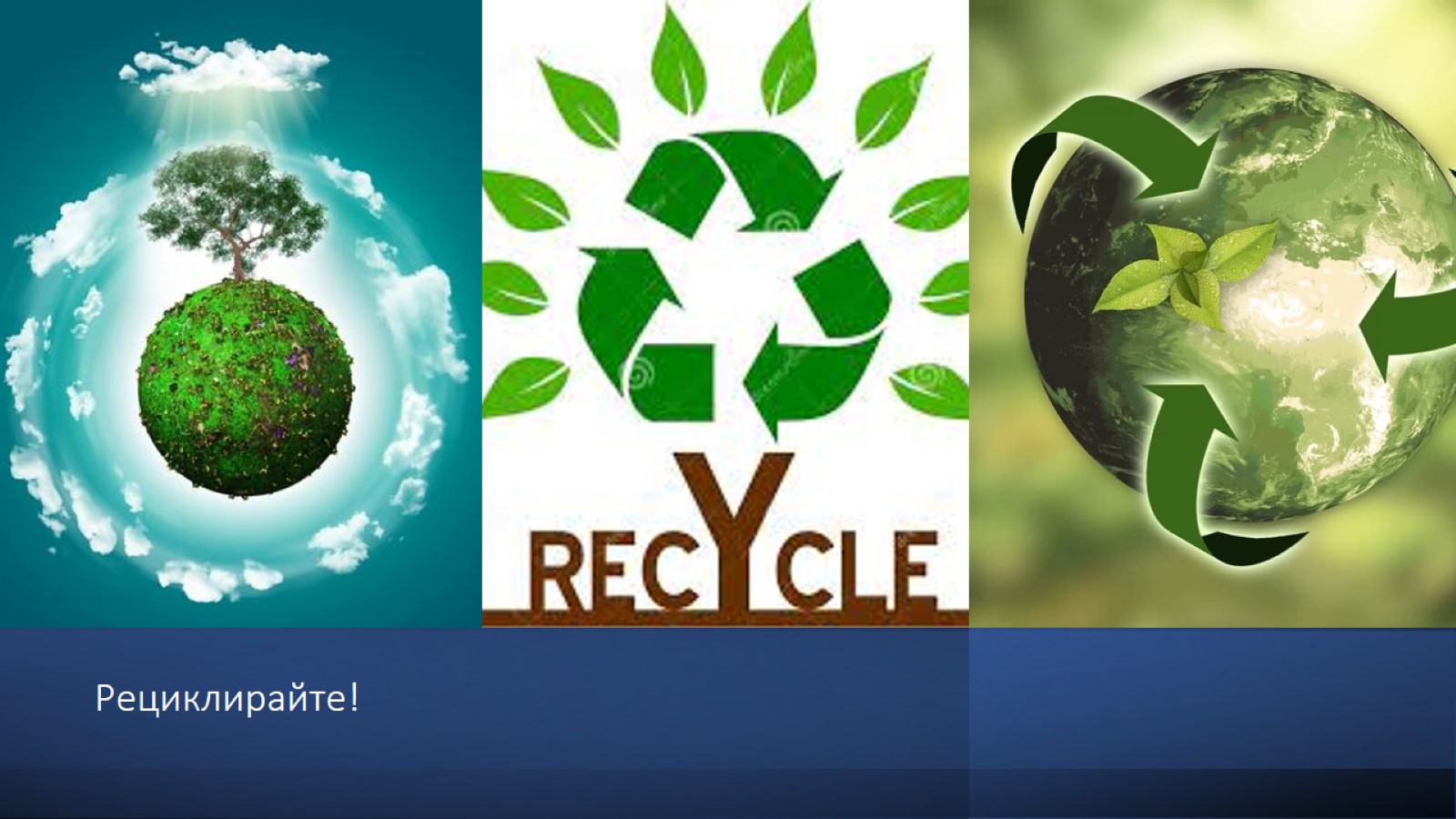 Рециклирайте!
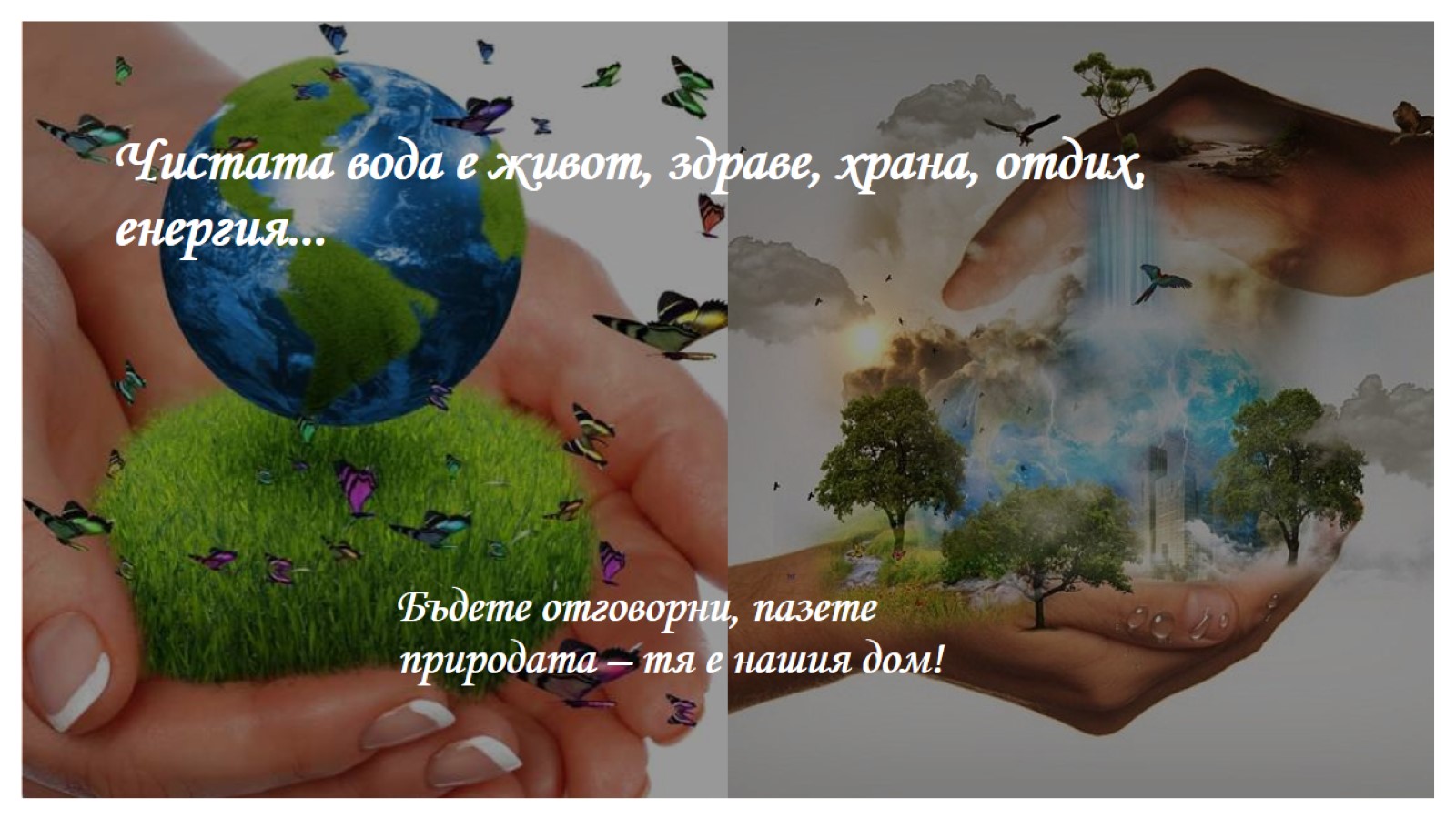 Чистата вода е живот, здраве, храна, отдих, енергия...
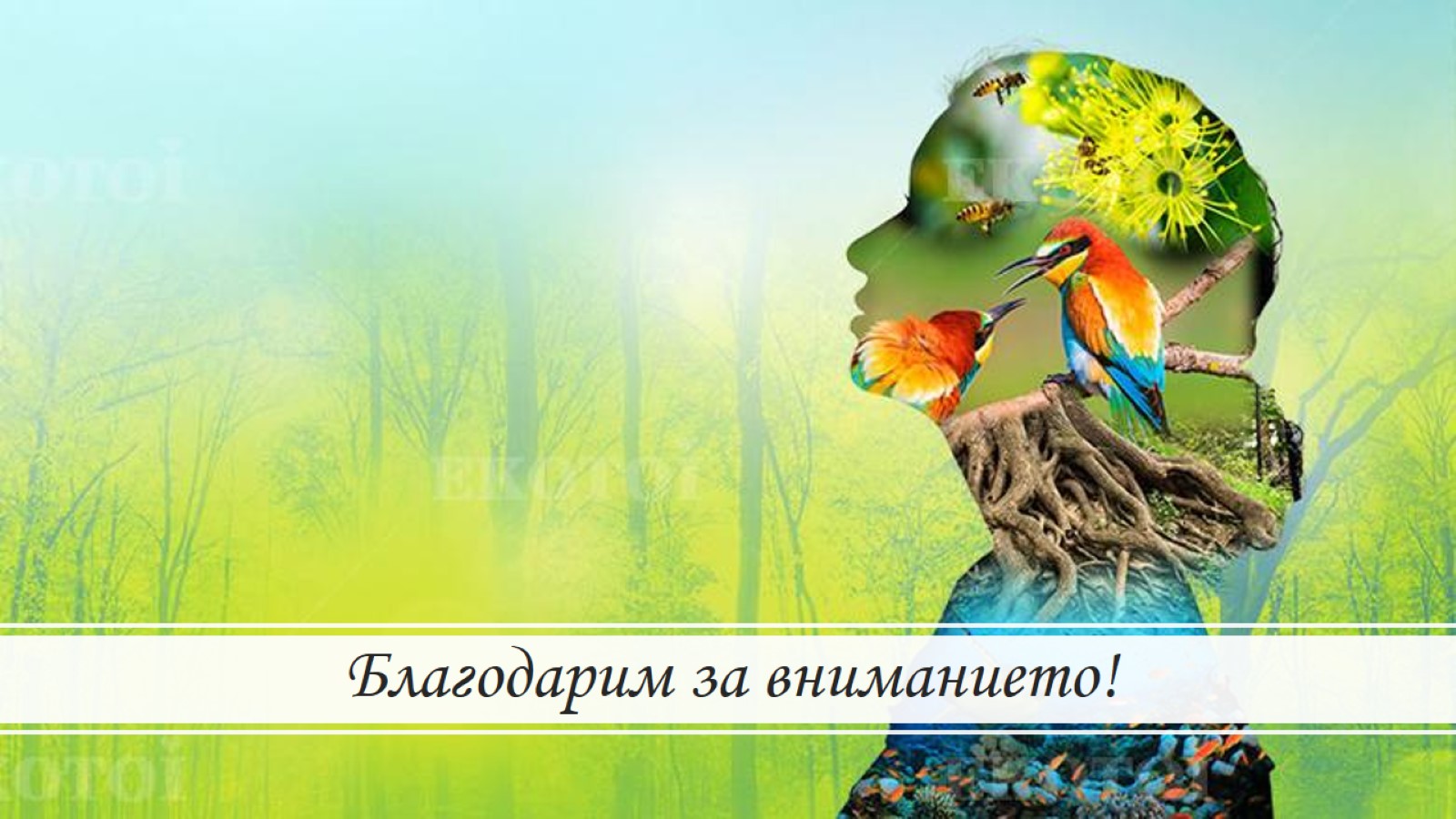